Reception Long 
Term Plan 21-22
“We understand and appreciate the importance of the outdoor environment for our children. It is a continuation of our indoor provision and it will be used at every opportunity. At Nova, we provide our children with opportunities to develop their gross motor skills, to deepen their imaginations and also their sense of curiosity. We want the children to feel safe and secure at all times and ensure that our safeguarding procedures are rigorous and kept up to date. Communication is important to us and we greatly value the relationship that we develop with parents throughout this vital year.”
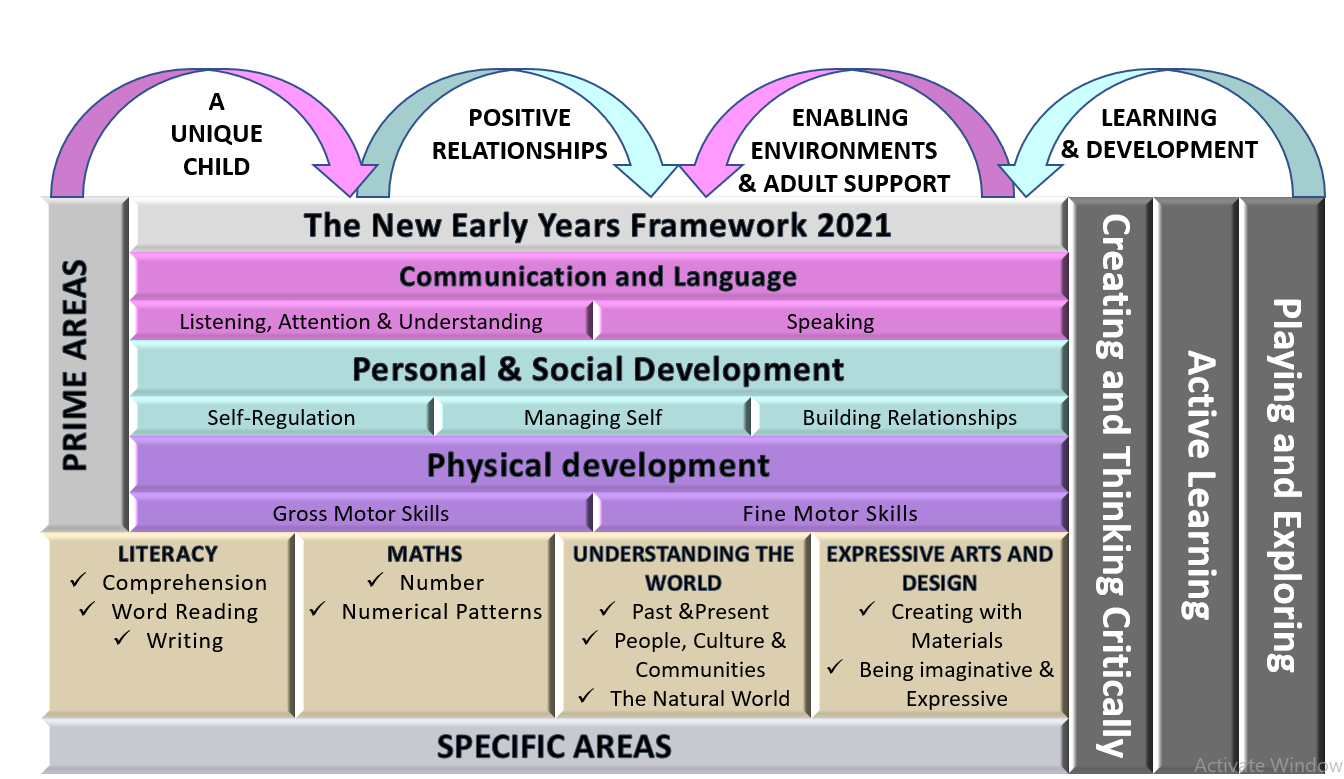 “Children will have an abundance of opportunities to learn through play. We will ensure that learning will be fun, engaging and we will challenge and support all children where ever their starting point. As an EYFS team and effective role models, we will provide high quality interactions in order to develop and deepen the children’s learning opportunities. We will deliver our curriculum through a balance of adult led and child-initiated activities based on the EYFS Framework 21’ & children’s interests.”
Reception Long Term Plan 21-22
Reception Long Term Plan 21-22
Reception Long Term Plan 21-22
Reception Long Term Plan 21-22
Reception Long Term Plan 21-22
Reception Long Term Plan 21-22
Our educational method is grounded in the conviction that every individual is spiritual by nature and therefore possesses incredible capacity for learning and growth.
Reception Long Term Plan 21-22
Reception Long Term Plan 21-22
Reception Long Term Plan 21-22
Reception Long Term Plan 21-22
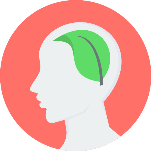 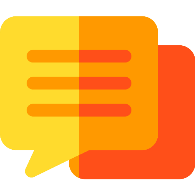 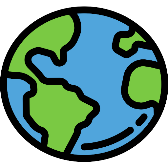 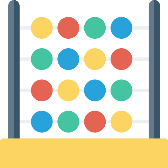 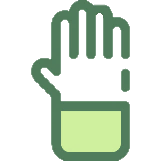 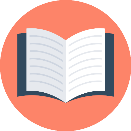 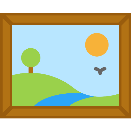